CASE STUDY
MAKING MOVES: HIRING A VP OF DIGITAL MARKETING IN JUST 34 DAYS
THE CLIENT
Our client is a digital marketing firm in the affiliate marketing space. They focus on helping consumers find the right products for them—from mattresses to invisible braces.
From the Client Manager
“The team working on this search was collaborating regularly to be sure we were aligned with the definition of a ‘rock star’ candidate…It’s really important to be an active listener, to hear what (the client is) telling you, and apply those insights to the search going forward.”
Kristina LeegeClient Manager
THE ROLE
The VP of Marketing would lead a team that handles paid search digital marketing campaigns for our client.  Because this position was focused on growth and scaling the business with high-value partnerships, the client needed a leader skilled in digital marketing. We set out to find someone with a decade of experience in digital marketing and at least five years of experience in paid search.
THE CHALLENGE
Because this search was for such a pivotal role within our client’s business, the pressure was on to deliver high-caliber candidates who could perform. Rightfully so, the client set the bar high for candidates but was willing to pay for the candidates they wanted to attract.
HOW #TWICEASNICE PARTNERED
Region
Northeast
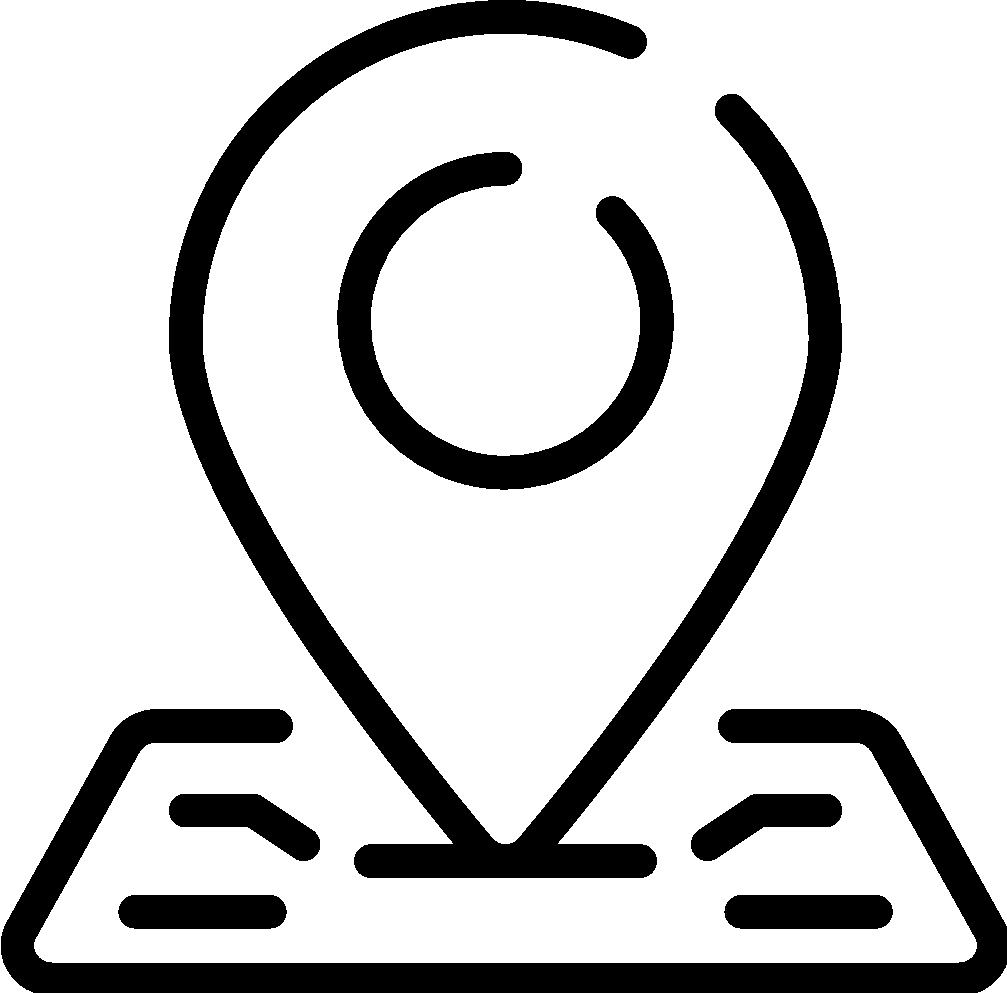 As with any high-level role, we scour our database of candidates to find the best of the best. We implemented our #twiceasnice strategy while continually collaborating and communicating with the client to ensure each candidate submitted was better than the next.
Industry
Digital Marketing
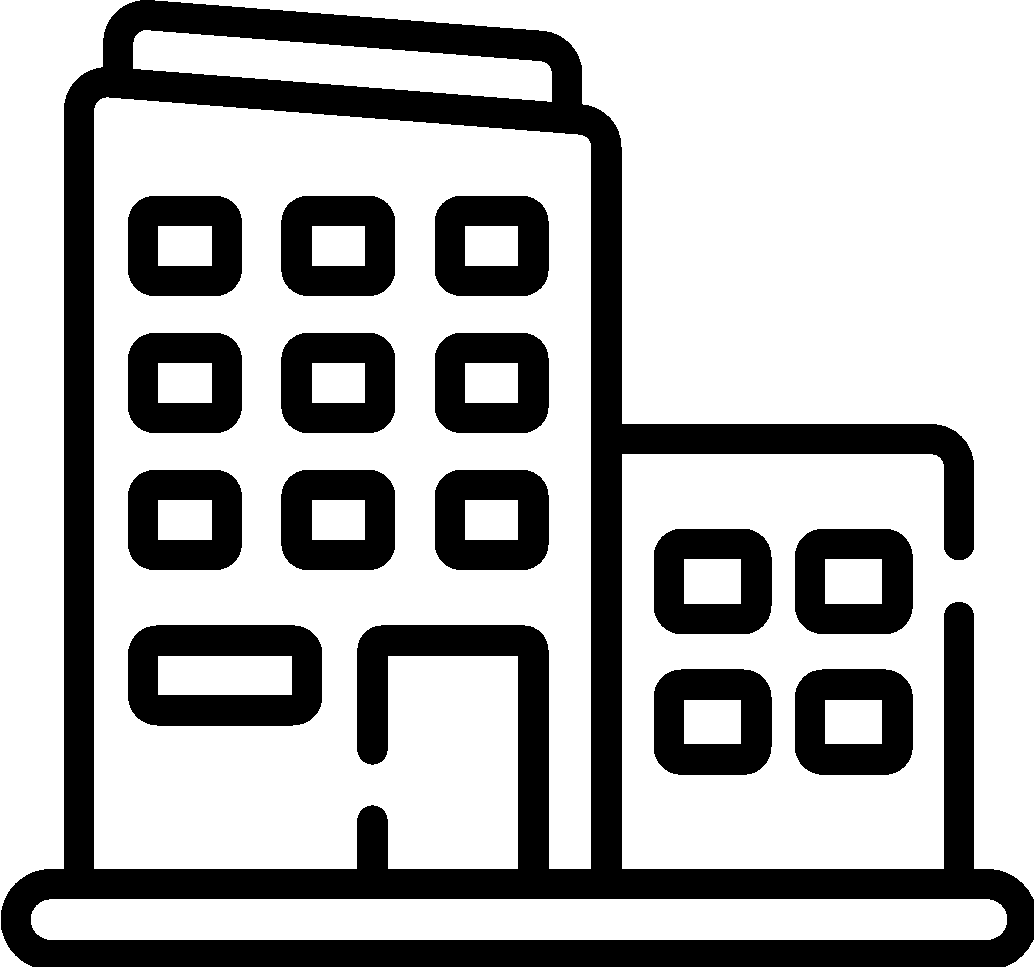 Role
VP of Digital Marketing
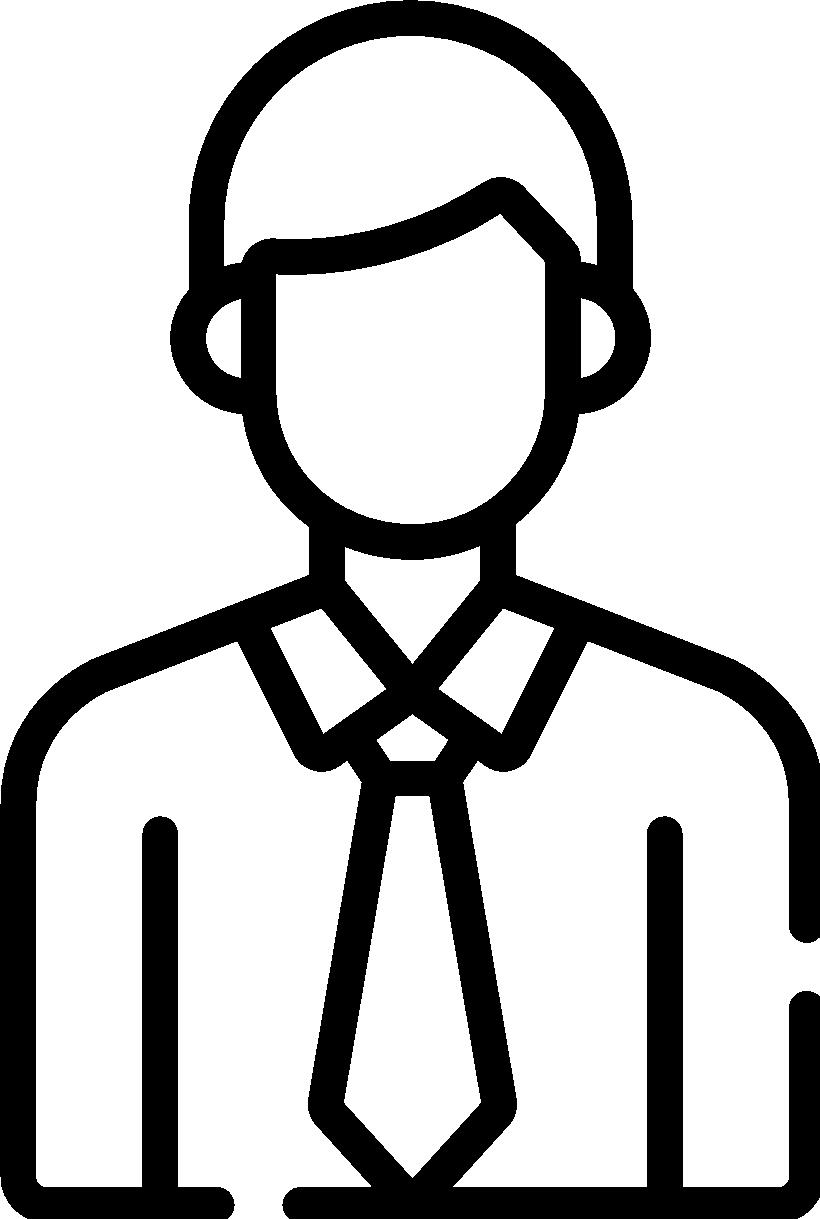 #TWICEASNICE RESULTS
This search didn’t take long. In just eight days the client had the winning candidate in front of them. This search closed in a flash-just 34 days. That’s shorter than the typical time it takes to fill an average role in the US.
#twiceasnice Savings $22,770
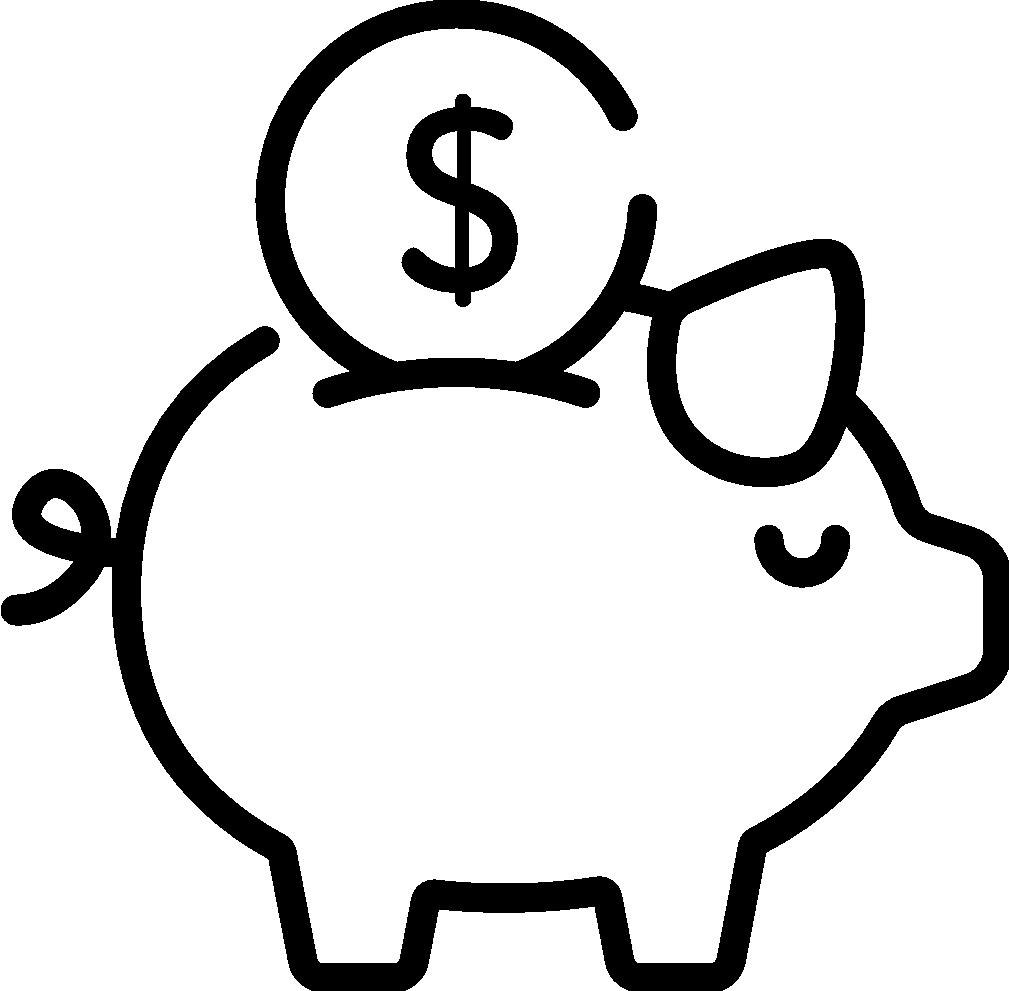 Placement Guarantee 18-months
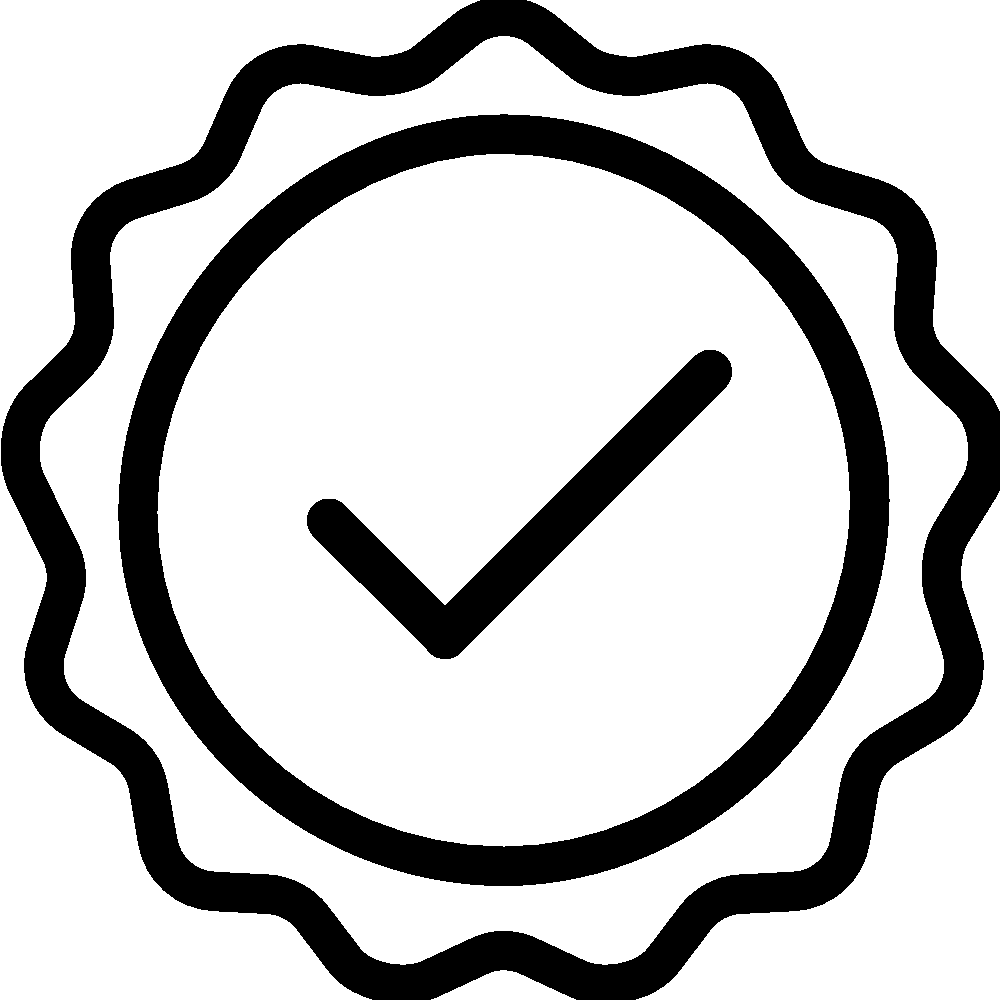 WE’D LIKE TO PARTNER WITH YOU
We help our clients save money and hire better with our custom-built searches, 9.9% fee, and 18-month guarantee. If you need to find a partner to work on your searches, contact us.
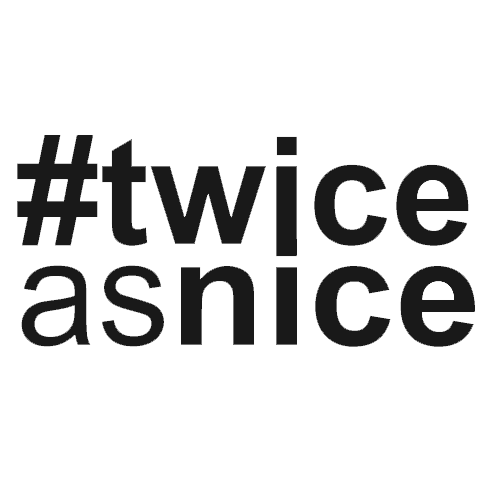 twonice.com
Save Money. Hire better.